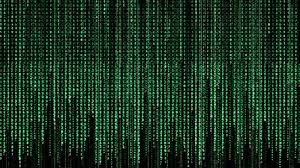 Visual Basic
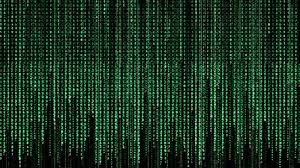 С какого слова должна начинаться программа на Visual Basic?
Начало
Private Sub
Program
CRT
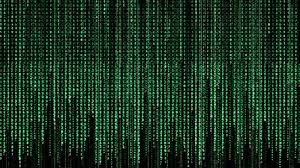 Переменная, используемая для ввода текста:
String
Integer
Byte
Loop
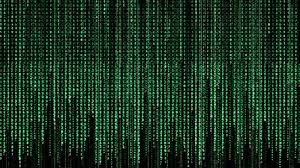 Переменная, используемая для ввода целых неотрицательных чисел от 0 до 255
String
Integer
Byte
Loop
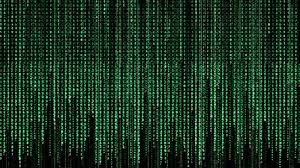 Оператор для назначения переменной:
For
Else
Do
Dim
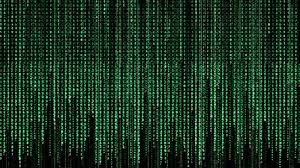 Какое свойство нужно изменить для кнопки, чтоб изменить надпись на ней?
Text
Name
Caption
BackColor
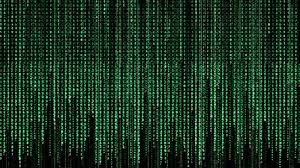 Что такое линейный алгоритм?
Алгоритм, в котором все строки одинаковой длины
Алгоритм, который выводит правильный ответ
Алгоритм, в котором нет ошибок
Алгоритм, в котором от начала до конца можно пройти только одним путем
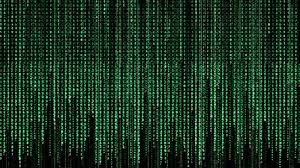 Полная форма записи условного оператора:
If ……….. Then……… Else
If ……….. Else………..Then
If ………..Then………..End
If ………..Else…………End
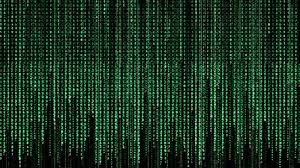 Разветвляющийся алгоритм – это:
Алгоритм, в котором от начала до конца можно пройти только одним путем
Алгоритм, который выводит правильный ответ
Алгоритм, в котором в зависимости от условия выполняется та или иная серия команд
Алгоритм, в котором есть повторения
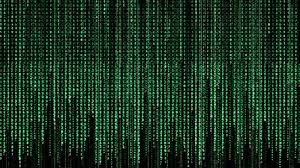 Цикл – это:
Строгая последовательность действий, ведущая к конечному результату
Неповторяемая последовательность действий
Повторяемая последовательность действий
Последовательность разных действий
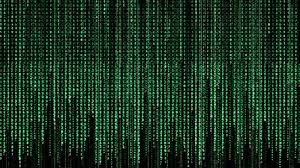 Каким знаком препинания разделяются объект и метод в записи программного кода:
Двоеточие
Точка
Запятая
Точка с запятой
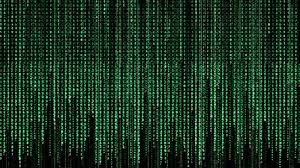 Какой метод устанавливает фон объекта:
BackColor
Fon
Font
Color
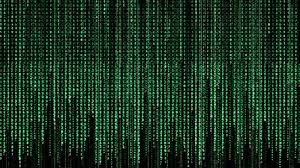 Форма записи цикла:
For…… To……..Next
For…….To…….Do
For:…….. To
For…....To……..For
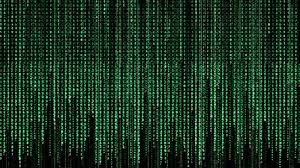 Цикл с условием выполняется до тех пор, пока…..
Переменная пройдет все значения
Условие ложно
Условие истинно
Переменная не прошла все значения